2 John andGnosticism
I. Setting Of 2 John 9
1-4: truth
John loves them “in truth” (truth directs love; discriminates)
2: truth abides in us (1 Jn.2:14, Word)
4: walk in truth (all our conduct; not one item alone) 
Not sentimental softness.  1 Jn.3:18
Mama pushover…
5-6: love
Yet: ‘do not receive’ some (10-11)
1. We show love by obeying God.
John 14:15
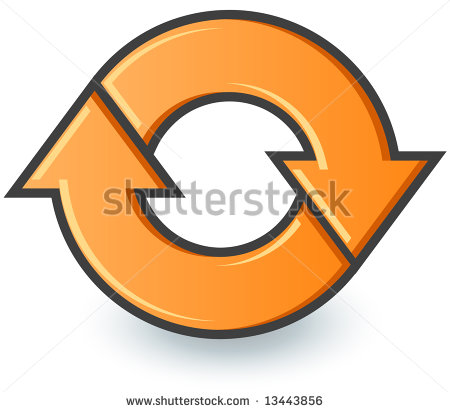 LOVE
motive
OBEY
product
5-6: love
Yet: ‘do not receive’ some (10-11)
1. We show love by obeying God.   


2. Love: walk according to command- ments (plural) (6).
John 14:15
V.4: walk in truth  (live by the Word)
7: danger
Deceivers deny Jesus came in flesh
8: John and his readers
“…those things…”
	No safety in avoiding one error (v.7)
Deceivers may undo John’s teaching…
9: warning
Specific danger [7]→General warning [9]
‘Whoever’
Jn.7:16-17
1 Jn.3:4
Jn.18:19-20
Rv.22:18-19
9: warning
‘Whoever’
Some ‘progressives’ denied humanity of Jesus.
If this is only way to ‘go beyond’ . . .then we may violate other doctrines of Christ with impunity.   1 Jn.4:15
9: warning
‘Whoever’
1. 1 Co.15:33, only resurrection denial?
2. Ga.1:6-9, only Judaism?
3. Ja.2:1-11, partiality only to rich man?
4. 1 Jn.2:22, Christ?   4:15, Son of God?
Doctrine is serious (9)
Doctrine of Christ
DOESNOTHAVE GOD
1 John 2:24-25
10-11: evil deeds (plural)
God requires more than merely believing Jesus came in flesh
May I believe His flesh but fellowship those who deny it (10-11)??
Coming to a home near you: antichrist!
Hospitality was a way to spread the gospel…and error
I. Setting Of 2 John 9
II. “But Doctrine of Christ means Doctrine ‘About’ Him
1. Purpose of claim
“We must believe what NT says about Christ in flesh…
We do not have to believe / obey what Christ teaches (His doctrines)”
1. Purpose of claim2.  Parallel passages
Mt.16:6, leaven of Pharisees…; 12, doctrine (teaching)
Ac.2:42, apostles’ doctrine
Col.2:22, doctrines of men
Rv.2:14, doctrine of Balaam
Rv.2:15, doctrine of Nicolaitans
1. Purpose of claim2.  Parallel passages3. Proof from unbiased sources
[No ax to grind]
Vincent: “Not the teaching concerning Christ, but the teaching of Christ Himself & of His apostles…”
Robertson: “Not the teaching about Christ, but that of Christ which is the standard of Christian teaching as the walk of Christ is the standard for the Christian’s walk (1 John 2:6)…”
1. Purpose of claim2.  Parallel passages3. Proof from unbiased sources
Bruce: “Either interpretation would be appropriate; whether we accept the former or the latter depends on our understanding the genitive ‘of Christ’ as subjective or objective genitive respectively.   There is a strong balance of probability in favor of the former construction (so Westcott).”
1. Purpose of claim2.  Parallel passages3. Proof from unbiased sources
Westcott: “in the doctrine of Christ, the doctrine which Christ brought, and which he brought first in his own person, and then through his followers (Heb.2:3).   This sense seems better than the doctrine of (concerning) the Christ, and the usage of the New Testament is uniformly in favor of it…”
1. Purpose of claim2.  Parallel passages3. Proof from unbiased sources
Plummer: “The doctrine which he taught (John 18:19; Rev.2:14, 15) rather than the doctrine which teaches about him.”
1. Purpose of claim2.  Parallel passages3. Proof from unbiased sources
Phillips: “The man who is so ‘advanced’ that he is not content with what Christ taught has in fact no God.  The man who bases his life on Christ’s teaching, however, has both the Father and the Son as his God.”
Amplified: “And does not abide in the doctrine of Christ – who is not content with what He taught…”
1. Purpose of claim2.  Parallel passages3. Proof from unbiased sources4. Principles of Scripture
2 John 9
Do not go beyond what NT teaches.   Mt.7:23…
Do not do anything that encourages or implies endorsement of people in sin or error
I. Setting Of 2 John 9
II. “But doctrine of Christ meansDoctrine ‘About’ Him
III. Silence of Scripture
The charges –
“You are wrong for drawing a human conclusion that condemns others’ practices”
Inconsistent: “You are wrong…”
“Can you find passage that condemns instrumental music in worship?”
NO “thou shalt not”
Neither of praying to Mary…or worshipping rats
Your job!  1 Th.5:21.  [Hb.1 / 7]
The conclusion –
EVEN IF someone could prove 2 Jn.9 is limited to teaching about Christ, it would not help him  
What do Scriptures teach about Christ? 
He is intolerant of false teaching (Mt.12; 15, etc.) 
We must follow His example (1 Pt.2:21)